Title hereAuthor names hereNew Mexico State University, Email:
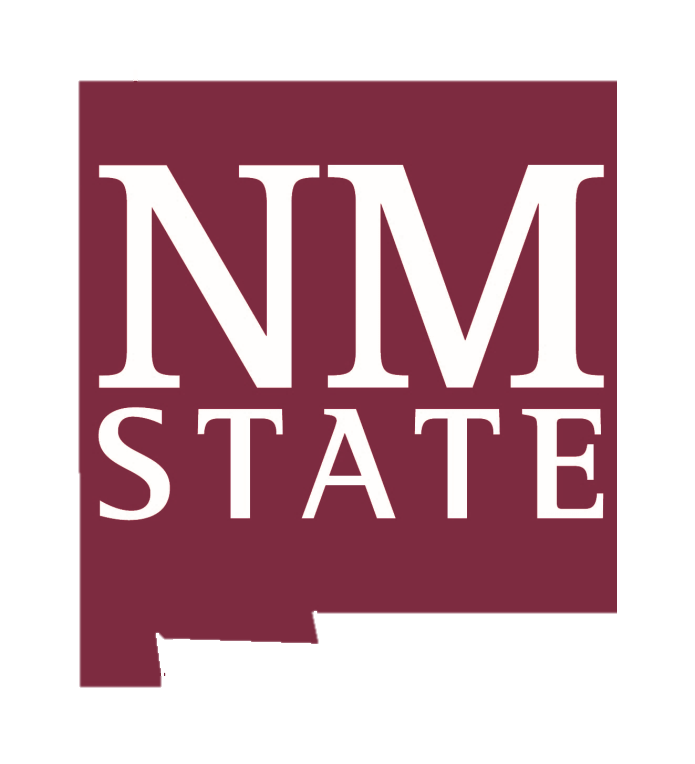 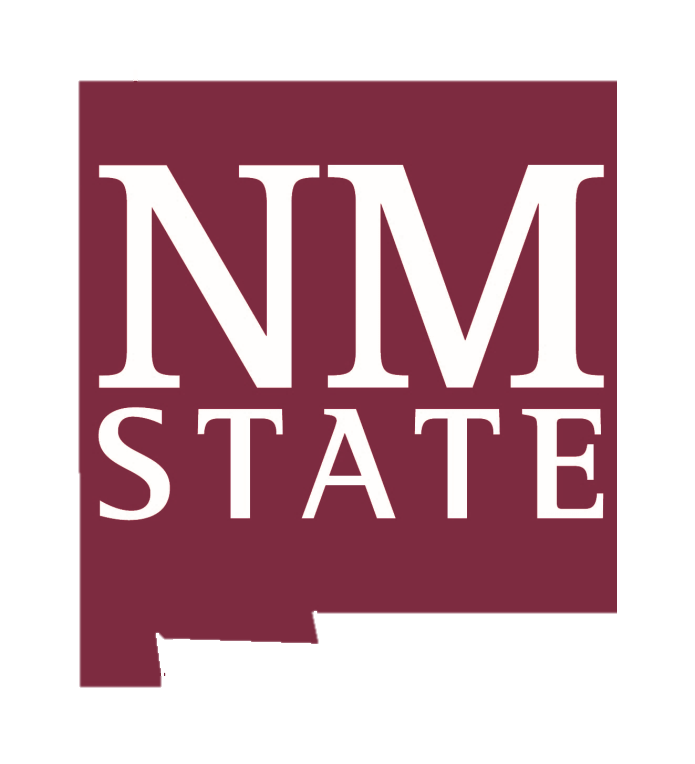 Introduction
Methods
Adjust size and shape of boxes as needed
Charts, graphs, figures, tables, pictures, diagrams, etc.
Results & Discussion